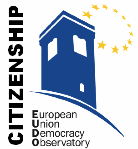 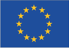 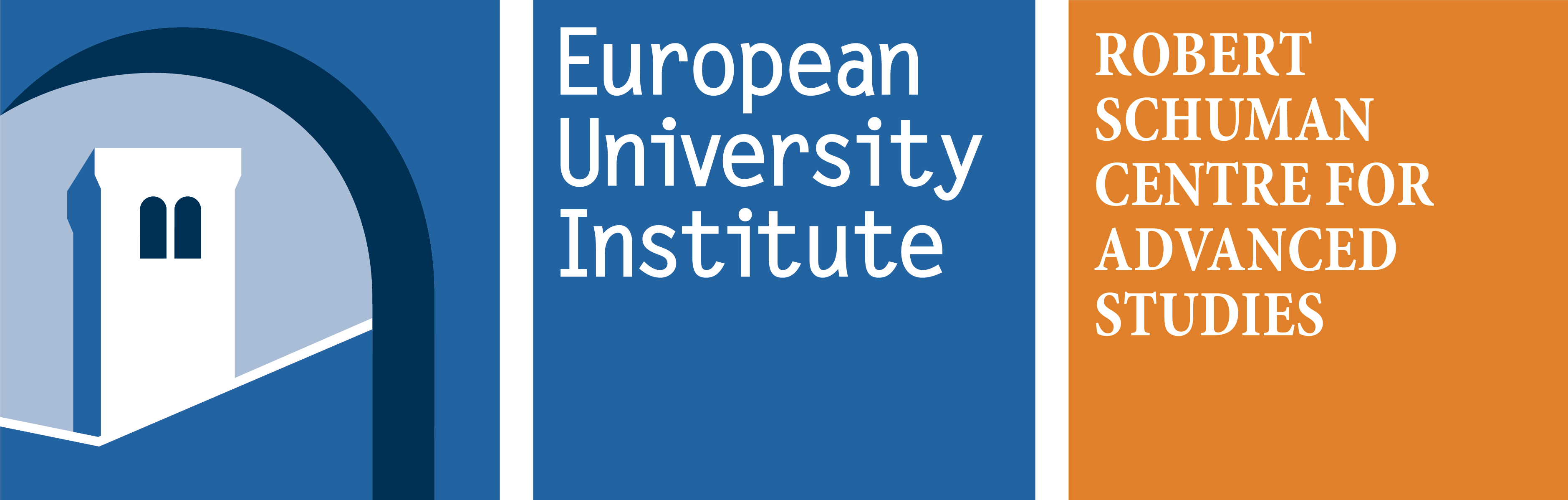 Co-financed by the 
European Fund for the Integration of Third-Country Nationals
Administrative opportunities and
obstacles in naturalisation proceduresThomas Huddleston (MPG)
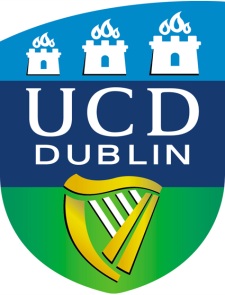 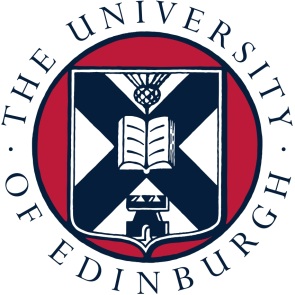 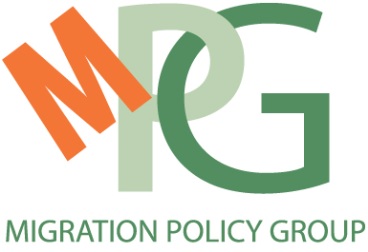 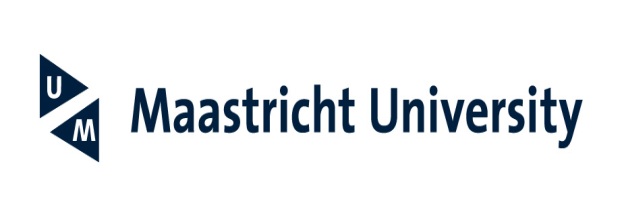 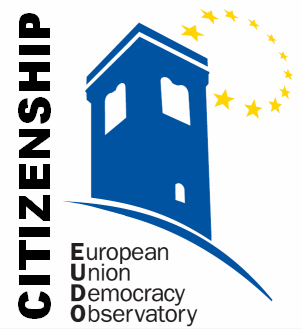 Citizenship Implementation  Indicators (CITIMP)
38 indicators compare formal aspects of naturalisation procedure. These include all stages, from efforts by public authorities to inform applicants to the options to appeal a negative decision.
5 dimensions covered administrative procedure:

Promotion: how much do authorities encourage applicants to apply?

Documentation: how easily can applicants prove they meet the conditions?

Discretion: how much room do authorities have to interpret conditions?

Bureaucracy: how easy is it for authorities to come to a decision?
Review: how strong is judicial oversight of the procedure?
[Speaker Notes: independent variables for:
explaining the impact of citizenship laws on citizenship acquisition
explaining the impact of citizenship laws on post-acquisition outcomes (integration, participation, mobility)

dependent variables for testing explanations of why citizenship regimes differ and have changed over time (e.g. colonial experience leads to more liberal access to nationality)]
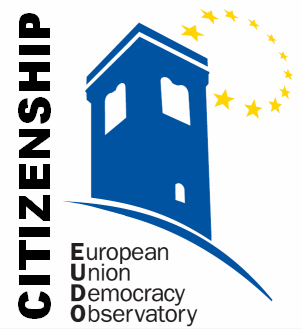 Summary of Findings
Positive link to certain extent between law (CITLAW) & procedure (CITIMP)

Unlike most, EE & LV have
many legal obstacles but 
facilitate the procedure

Inclusive legislation is
undermined by obstacles
in procedures in BE**, IE,
CY, and MT.




**Procedure replaced as of 1.01.2013
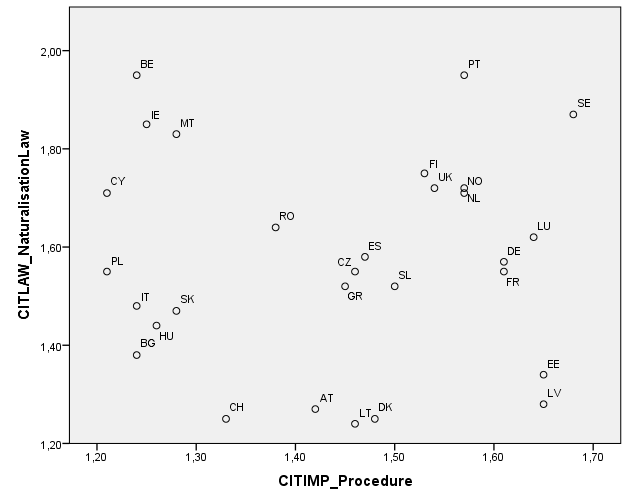 Summary of Findings
Limited promotion by state: basic materials & ‘normal’ costs
Demanding documentation, esp. from CoO & w/out exemptions
Generally discretionary procedures, but with some limits
Some bureaucracy, esp. for info, duration, & final decision 
Basic review: right to reasoned decision & appeal, less so for ‘tests’
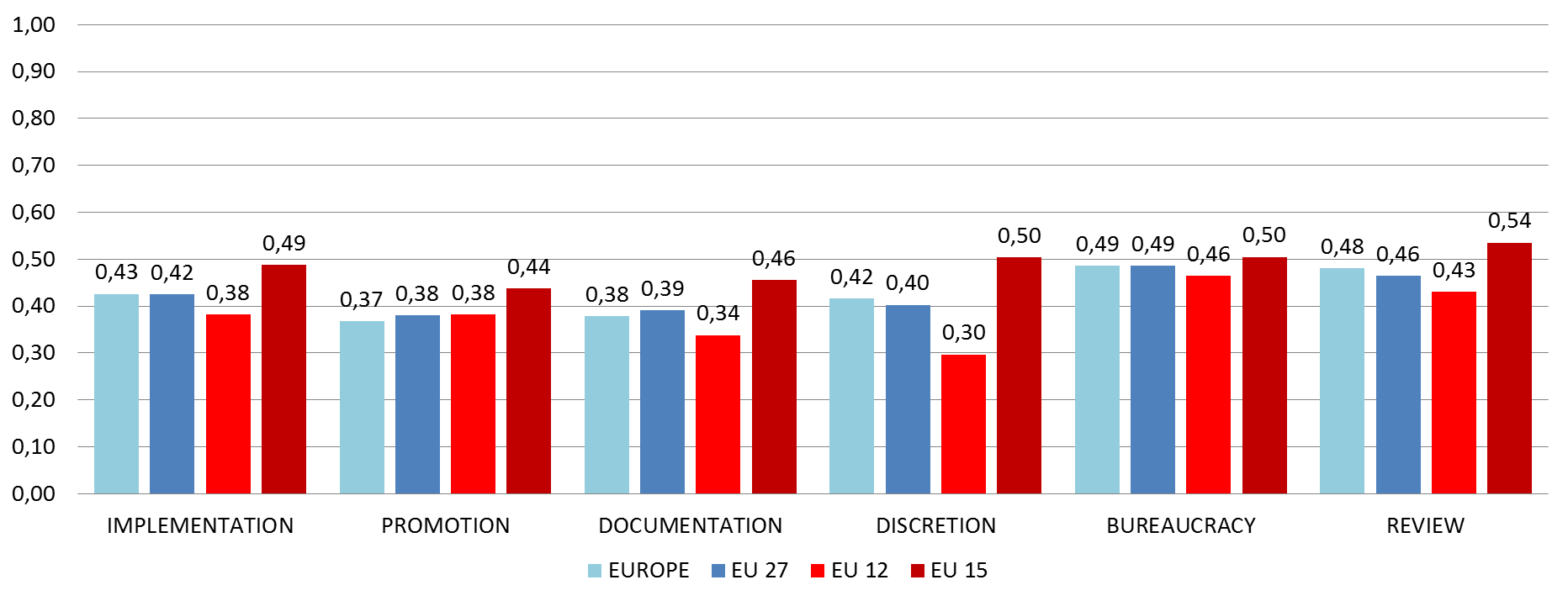 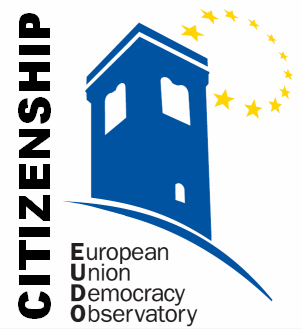 Promotion
Promotion linked to discretion, but not legal requirements

Opportunities: 
Basic promotional materials, websites, and study guides

‘Normal’ costs for courses and tests (note: interviews often free)

Some sort of citizenship ceremony in most countries

Missed opportunities:
Hardly any state campaigns (see EE, LV, MK, Berlin, Hamburg)

Few promotional services (information, application-checking)

Promotion rarely targets society at large
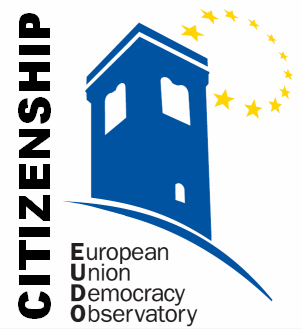 Documentation
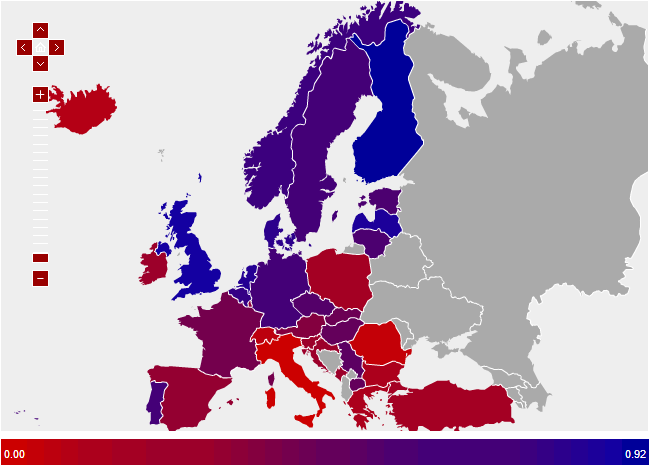 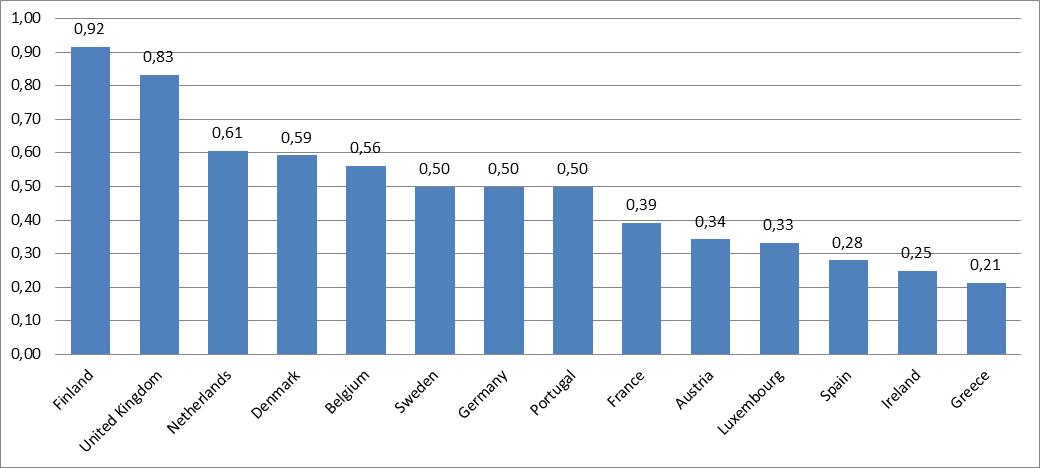 [Speaker Notes: Documentation: 

Easier N/NW EU, UK

Demanding in Central & South (-- PT, Baltics)
Also in FR & AT 

Uneven for recent reformers (LU, GR, IE)]
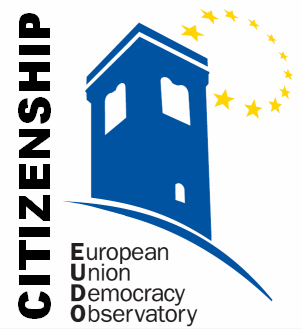 Documentation
Opportunities: 
Relatively clear documentation for residence/ID

Some flexibility for language proof

Many exemptions for few countries with renunciation requirements

Obstacles:
Country of origin birth certificate or ID, translated & legalised

Weak and discretionary alternative means to prove identity

Few exemptions on language/integration test (mostly vulnerability)

Hardly any exemptions for criminal or income requirement
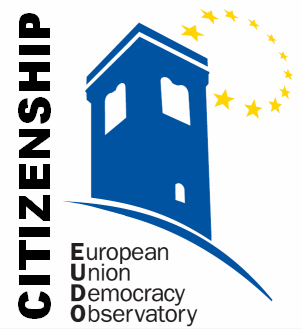 Discretion
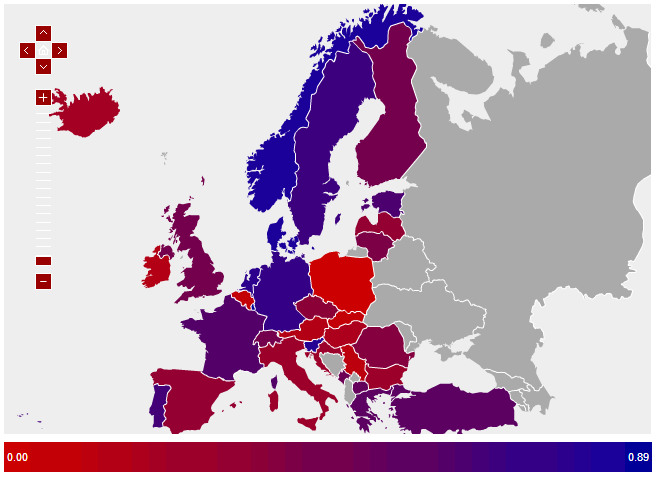 [Speaker Notes: Wide discretion: 

Discretionary in South & Central EU, AT, IE, UK 

More rights-based in N/NW EU

Less discretionary in recent reformers]
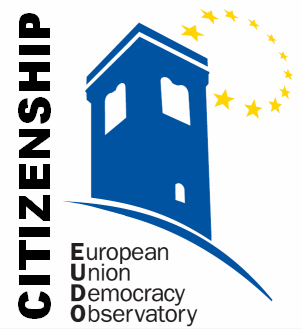 Discretion
Opportunities: 
Tests in EU15: Less discretion & greater transparency

Limits on discretion in renunciation & criminal record requirements

Obstacles:
Generally discretionary procedure (rights-based in only 9 countries)

Additional discretionary grounds for rejection

Discretionary integration interviews in Central & Southern EU

Few language/integration tests from independent specialists
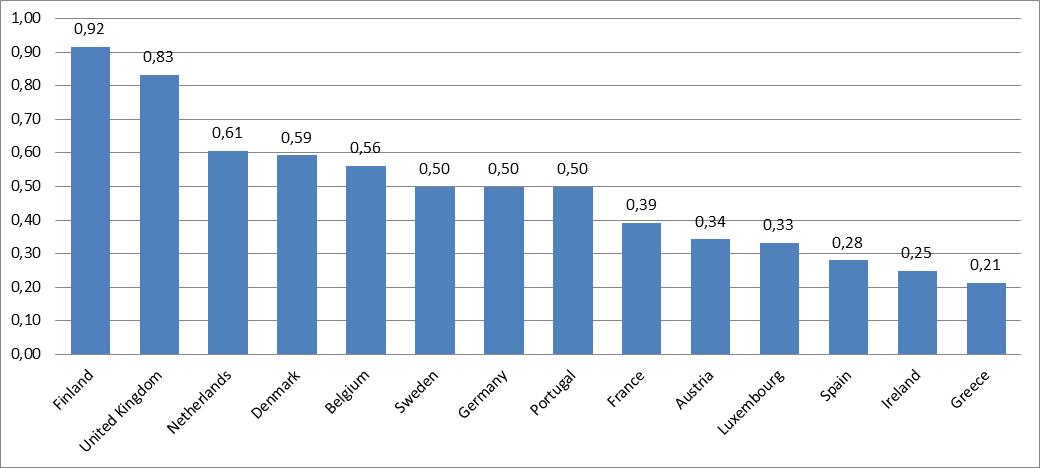 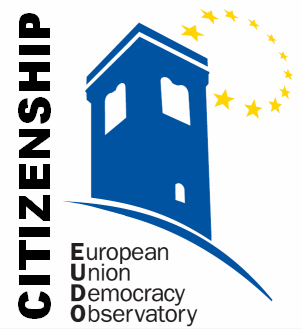 Bureaucracy
Bureaucracy linked to documentation & discretion

Opportunities: 
Same specialised unit receives, checks, and decides on application, esp. in EU-15 countries 

Decision taken at national level

Obstacles:
Data and advice needed from several authorities

Few procedural time limits and hardly any sanctions

Final decision often remains with minister/president; hardly any are independent (CA’s citizenship judges, BE Public Prosecutor’s Office)
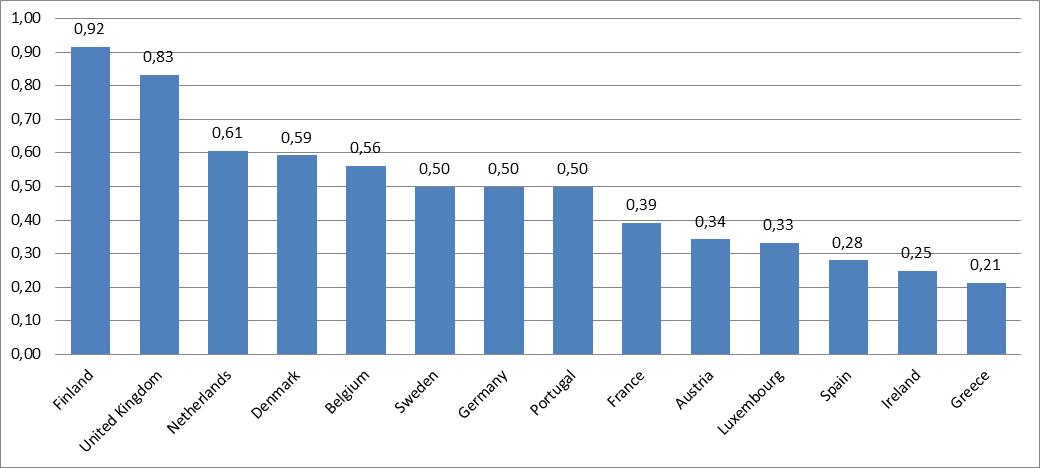 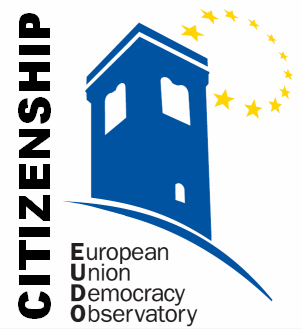 Review
Opportunities: 
Right to reasoned decision & appeal in most (recently BE, PL)

Appeal before courts on procedural & substantive  aspects

Obstacles:
Short time limits (also long duration, little legal aid…)

Courts rarely can change the decision in merit (see FI, FR, LV, LU, ES)

Tests often missing either reasoned decision or right to appeal (weakest in Central & Southern Europe, FI, LU, NL, NO, PT, UK; strongest in FR, LV, ES, CH)
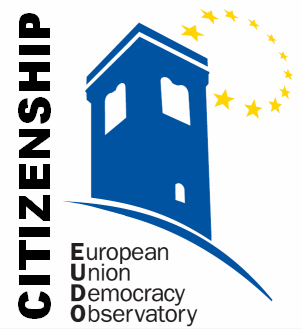 Conclusions
Major administrative opportunities
• Basic promotional materials  • Some limits on discretion • Specialised authorities at national level • Right to reasoned decision & appeal

Major administrative obstacles
• Country of Origin documents • Uneven humanitarian & vulnerability exemptions
• Few time limits • Discretion, esp. Central & Southern Europe • Few campaigns 

Law & procedure are generally linked, should be examined together (e.g. MIPEX)

Promotion may not be effective with major legal obstacles & wide discretion

Greater bureaucracy linked to demanding documentation & wide discretion

1997 Council of Europe Convention on Nationality norms on review & reasoned decision could apply not only to procedure, but also to related ‘tests’